OCTEO Conference
ODE Update ∙ October 17, 2014
Overview
Ohio Assessments for Educators

Title II Report

Resident Educator Program 

John.Soloninka@education.ohio.gov
(614) 387-0161
Educator Licensure Testing Requirements
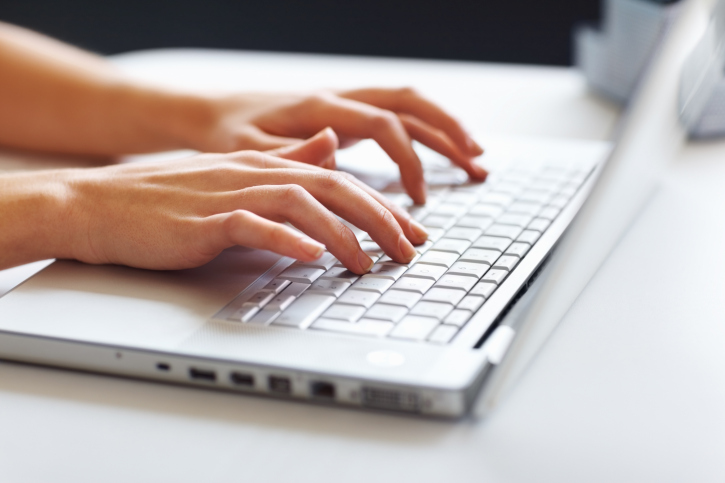 www.education.ohio.gov


Search: Educator License Exams

Complete List of Required Tests
Ohio Assessments for Educators
http://www.oh.nesinc.com/

Assessment for Dance has been postponed

Availability of Expanded Study Guides for many of the Assessments are posted

Validation of tests for the “retesting” of teachers
OAE Resources for Faculty
http://www.oh.nesinc.com/
Select: Faculty Resources Tab
Faculty Guide
Assessment Frameworks
FAQs
[Speaker Notes: OAE include tools, strategies, and support materials to help faculty prepare their candidates for testing.

Support Materials for Faculty]
OAE Data Analysis Tool
ResultsAnalyzer
https://www.educationreports.net

Institutions are able
to view OAE
assessment data
reports and analyze
the performance
of their candidates.
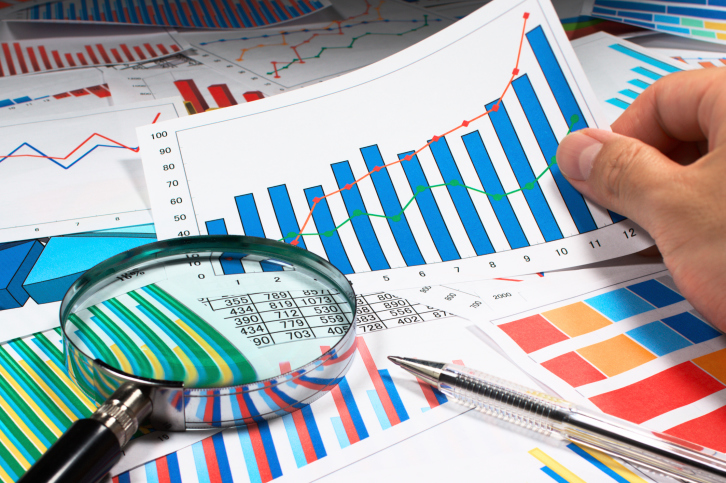 [Speaker Notes: Institutions will be able to view and analyze the performance of their candidates—individually or in aggregate—by using ResultsAnalyzer™, a data analysis tool provided for the program. 
The ResultsAnalyzer™ tool will allow users to access candidate, assessment data, giving them the capability to: Export data to Microsoft® Excel or other report software; and print graphics and Analyze candidate and institution data for numerous variables (including self-reported data such as gender and ethnicity)]
Title II Update
This year’s reporting covers 2013-2014 testing year. OAE, Praxis and OPI/WPT scores are to be reported.

Evaluation Systems group of Pearson contacted IHEs regarding the opening of the Pearson Data Collection and Reporting System website for the 2013-14 academic year Title II report.
Title II Update
The Pearson data website has three deadlines for submission of data collection worksheets:  
mid-November
Feb. 2, 2015
March 6, 2015
Title II Update
The first program data verification period has begun, (mid-October).  
Pearson will process submitted Data Collection Worksheets on a rolling basis. 
Within 5 business days after a submitted Data Collection Worksheet, Title II pass rate reports and files will be posted to the Pearson website for IHE verification.
Title II Report
Westat Title II Reporting Webinar 
https://title2.ed.gov/Public/Webinars.aspx

Westat Technical Assistance 
877-684-8532
Future Educators of America
The 2015 FEA-Ohio Conference will be held in March at 
Mount Vernon Nazarene University
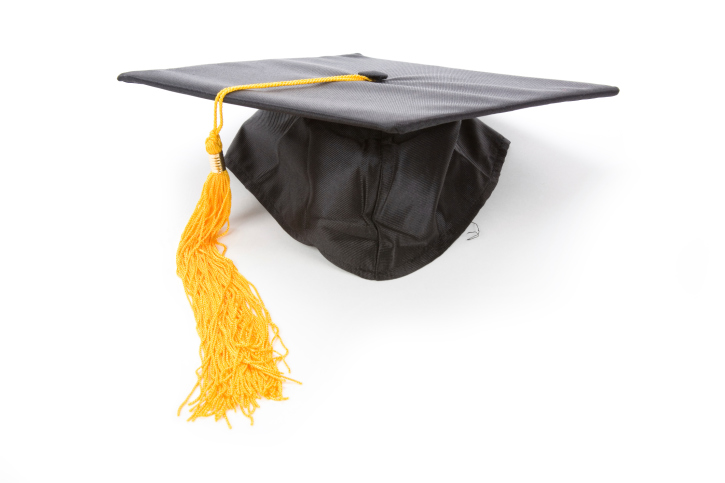 [Speaker Notes: The 2014 Annual FEA-Ohio Conference was held at the University of Findlay]
Resident Educator Program
RESA Handbook is available on the ODE website and at:  www.OhioRESA.com

Eligible resident educators in their third year may be registered for the Resident Educator Summative Assessment (RESA) by their program coordinator or wait until their fourth year of the program.
Ohio Continuum of Teacher Development
education.ohio.gov

- a rubric based on the Ohio Standards for the Teaching Profession; the Continuum describes the knowledge and skills demonstrated by teachers as they progress throughout the course of their careers.
Advanced Placement Programs
education.ohio.gov

Teachers needed
Teachers are invited to explore the content and possibilities for teaching Advanced Placement Courses
IHEs are invited to work with districts and K-12 school administrators to create an action plan to build or expand local AP programs
 
Contact: Ohio’s AP Network Coordinator: Yolande Berger
Yolande.Berger@education.ohio.gov
Social Media
Ohio Families and Education
Ohio Teachers’ Homeroom
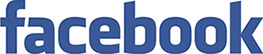 ohio-department-of-education
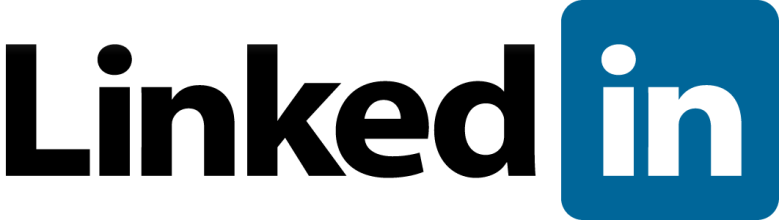 storify.com/ohioEdDept
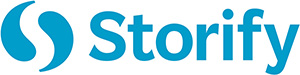 @OHEducation
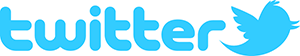 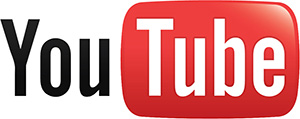 OhioEdDept